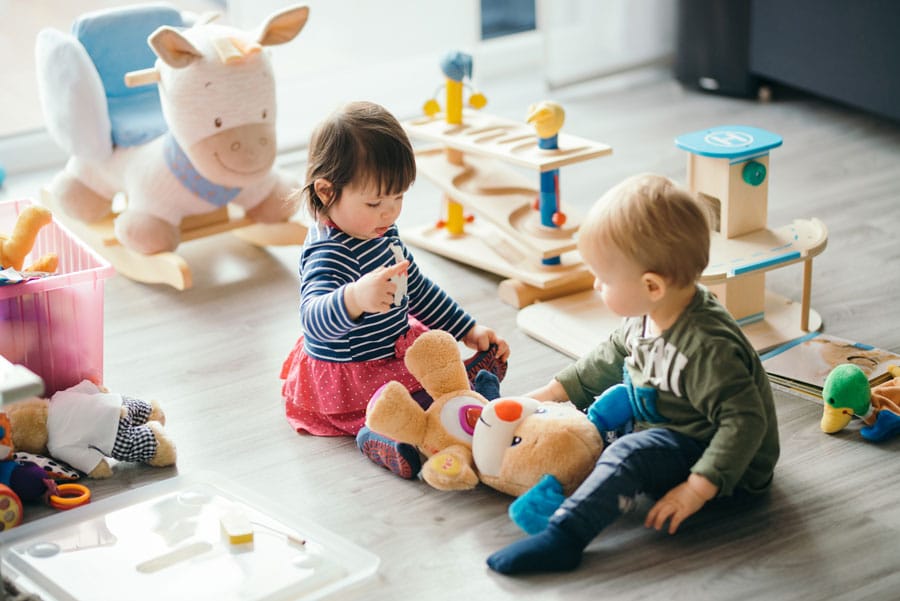 Lektion 5 und 6:
Spielen wir Karten?
Karten
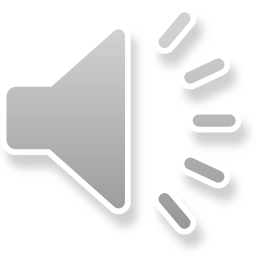 Ball
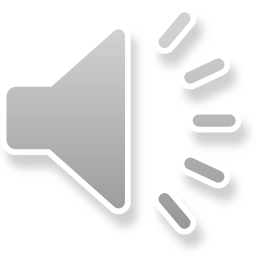 Federball
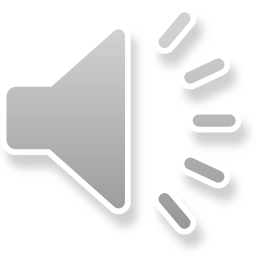 Piraten
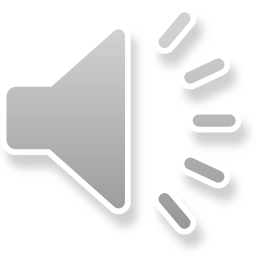 Mikado
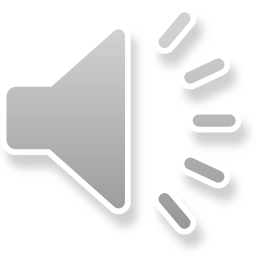